swirlstats.com
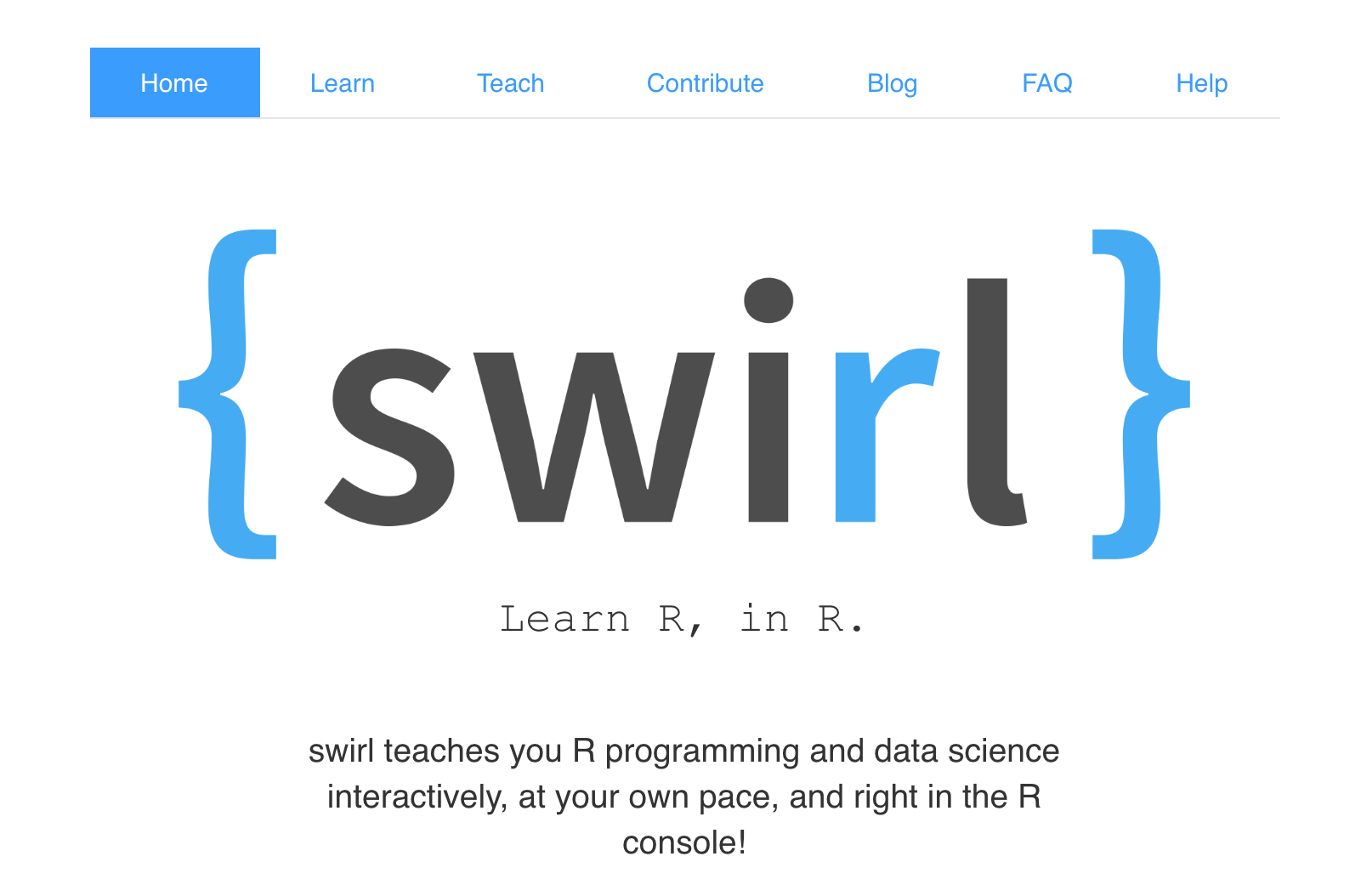 install.packages('swirl')
library(swirl)
swirl()
| Welcome to swirl! Please sign in. If
| you've been here before, use the same
| name as you did then. If you are new,
| call yourself something unique.

What shall I call you? Bodo
1: Basic Building Blocks
 2: Workspace and Files
 3: Sequences of Numbers
 4: Vectors
 5: Missing Values
 6: Subsetting Vectors
 7: Matrices and Data Frames
 8: Logic
 9: Functions
10: lapply and sapply
11: vapply and tapply
12: Looking at Data
13: Simulation
14: Dates and Times
15: Base Graphics
That's a job well done!
  You nailed it! Good job!
  You are amazing!
  You're the best!
Where I have used swirl
Birmingham Statistics for Linguists Summer School:
email sent to participants prior to the summer school,     “outsourcing” basic R education

Teaching our undergraduates:
introduction in week 3 after initial guided R exercises